Mastering NT Greek
Vocabulary Builder:  Unit 16

Erasmian or Seminary Type Pronunciations
English  Greek
Greek  English
Vocabulary Builder:  Unit 16    Gr  Eng
You can click any where on the screen to bring up the translated word 
Hit Next/Previous button to go to the next/previous word

Click on any title to return to the very beginning
To Full Word List
Previous
Next
Vocabulary Builder:  Unit 16    Gr  Eng
Previous
Next
Vocabulary Builder:  Unit 16    Gr  Eng
ἀρχιερεύς,  -έως,  ὁ
high priest,  chief priest			122
Previous
Next
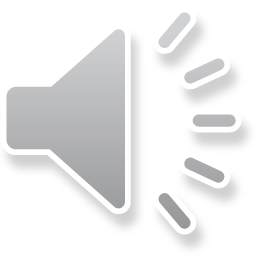 Vocabulary Builder:  Unit 16    Gr  Eng
Previous
Next
Vocabulary Builder:  Unit 16    Gr  Eng
βάλλω
I throw, put 				122
Previous
Next
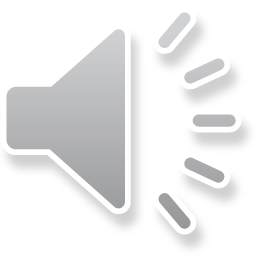 Vocabulary Builder:  Unit 16    Gr  Eng
Previous
Next
Vocabulary Builder:  Unit 16    Gr  Eng
θάνατος,  -ου,  ὁ
death					120
Previous
Next
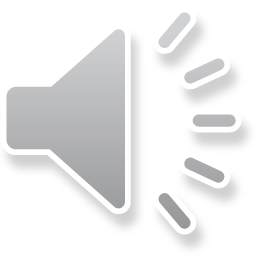 Vocabulary Builder:  Unit 16    Gr  Eng
Previous
Next
Vocabulary Builder:  Unit 16    Gr  Eng
δύναμις,  -εως,  ὁ
power,  miracle 			119
Previous
Next
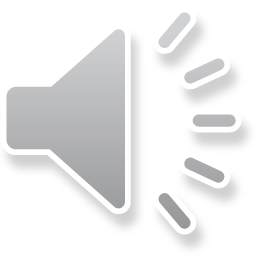 Vocabulary Builder:  Unit 16    Gr  Eng
Previous
Next
Vocabulary Builder:  Unit 16    Gr  Eng
παραδίδωμι
I hand over, betray, entrust		119
Previous
Next
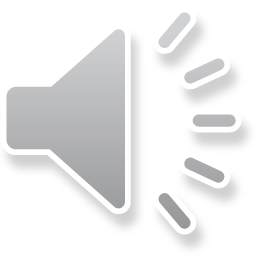 Vocabulary Builder:  Unit 16    Gr  Eng
Previous
Next
Vocabulary Builder:  Unit 16    Gr  Eng
μένω
I remain, stay, live 			118
Previous
Next
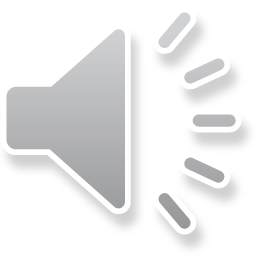 Vocabulary Builder:  Unit 16    Gr  Eng
Previous
Next
Vocabulary Builder:  Unit 16    Gr  Eng
ἀπέρχομαι
I depart					117
Previous
Next
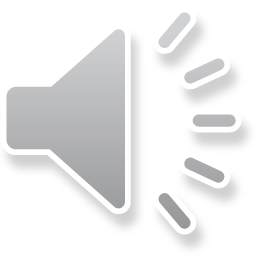 Vocabulary Builder:  Unit 16    Gr  Eng
Previous
Next
Vocabulary Builder:  Unit 16    Gr  Eng
ζητέω
I seek, desire, request			117
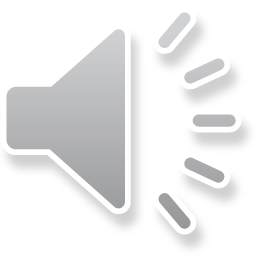 Previous
Next
Vocabulary Builder:  Unit 16    Gr  Eng
Previous
Next
Vocabulary Builder:  Unit 16    Gr  Eng
ἀγάπη, -ης,  ἡ
love					116
Previous
Next
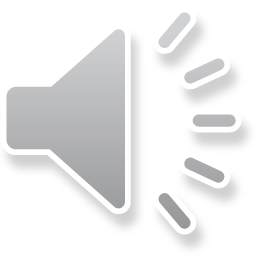 Vocabulary Builder:  Unit 16    Gr  Eng
Previous
Next
Vocabulary Builder:  Unit 16    Gr  Eng
βασιλεύς,  -έως,  ὁ
king					115
Previous
Next
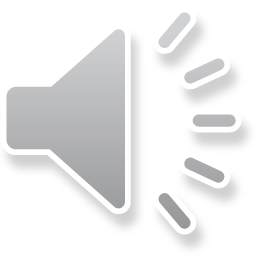 Vocabulary Builder:  Unit 16    Gr  Eng
Previous
Next
Vocabulary Builder:  Unit 16    Gr  Eng
ἀρχιερεύς,  -έως,  ὁ high priest   μένω   I remain, stay, live 
βάλλω    I throw, put                        ἀπέρχομαι   I depart
θάνατος,  -ου,  ὁ  death                ζητέω   I seek, desire, request
δύναμις,  -εως,  ὁ  power             ἀγάπη, -ης,  ἡ  loveπαραδίδωμι  I hand over, betray     βασιλεύς,  -έως,  ὁ  king
Previous
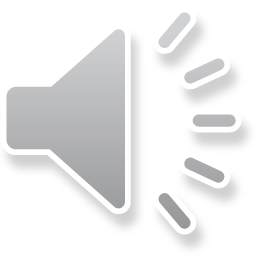 Next
Vocabulary Builder:  Unit 16    Gr  Eng
Back to Full Word List
Again
Finished
Vocabulary Builder:  Unit 16   Eng  Gr
You can click any where on the screen to bring up the translated word 
Hit Next/Previous button to go to the next/previous word

Click on any title to return to the very beginning
To Full Word List
Previous
Next
Vocabulary Builder:  Unit 16   Eng  Gr
Previous
Next
Vocabulary Builder:  Unit 16   Eng  Gr
ἀρχιερεύς,  -έως,  ὁ
high priest,  chief priest			122
Previous
Next
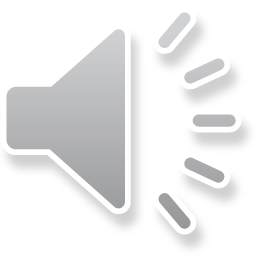 Vocabulary Builder:  Unit 16   Eng  Gr
Previous
Next
Vocabulary Builder:  Unit 16   Eng  Gr
βάλλω
I throw, put 				122
Previous
Next
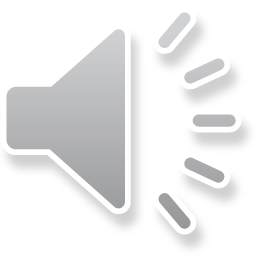 Vocabulary Builder:  Unit 16   Eng  Gr
Previous
Next
Vocabulary Builder:  Unit 16   Eng  Gr
θάνατος,  -ου,  ὁ
death					120
Previous
Next
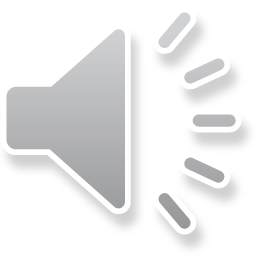 Vocabulary Builder:  Unit 16   Eng  Gr
Previous
Next
Vocabulary Builder:  Unit 16   Eng  Gr
δύναμις,  -εως,  ὁ
power,  miracle 			119
Previous
Next
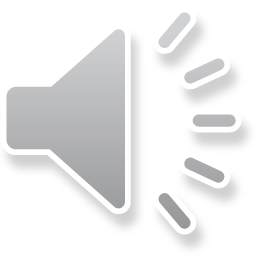 Vocabulary Builder:  Unit 16   Eng  Gr
Previous
Next
Vocabulary Builder:  Unit 16   Eng  Gr
παραδίδωμι
I hand over, betray, entrust		119
Previous
Next
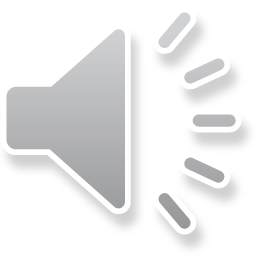 Vocabulary Builder:  Unit 16   Eng  Gr
Previous
Next
Vocabulary Builder:  Unit 16   Eng  Gr
μένω
I remain, stay, live 			118
Previous
Next
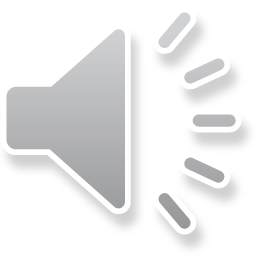 Vocabulary Builder:  Unit 16   Eng  Gr
Previous
Next
Vocabulary Builder:  Unit 16   Eng  Gr
ἀπέρχομαι
I depart					117
Previous
Next
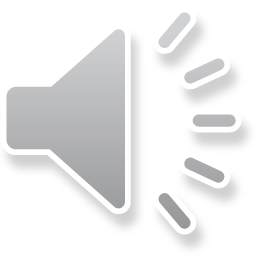 Vocabulary Builder:  Unit 16   Eng  Gr
Previous
Next
Vocabulary Builder:  Unit 16   Eng  Gr
ζητέω
I seek, desire, request			117
Previous
Next
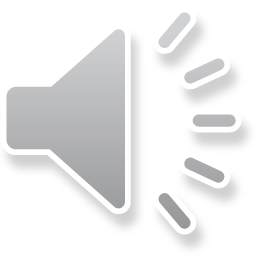 Vocabulary Builder:  Unit 16   Eng  Gr
Previous
Next
Vocabulary Builder:  Unit 16   Eng  Gr
ἀγάπη, -ης,  ἡ
love					116
Previous
Next
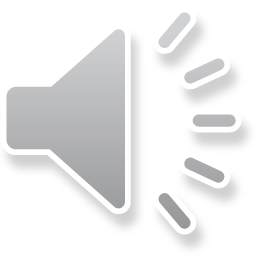 Vocabulary Builder:  Unit 16   Eng  Gr
Previous
Next
Vocabulary Builder:  Unit 16   Eng  Gr
βασιλεύς,  -έως,  ὁ
king					115
Previous
Next
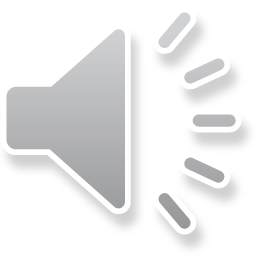 Vocabulary Builder:  Unit 16   Eng  Gr
Previous
Next
Vocabulary Builder:  Unit 16   Eng  Gr
ἀρχιερεύς,  -έως,  ὁ high priest   μένω   I remain, stay, live 
βάλλω    I throw, put                        ἀπέρχομαι   I depart
θάνατος,  -ου,  ὁ  death                ζητέω   I seek, desire, request
δύναμις,  -εως,  ὁ  power             ἀγάπη, -ης,  ἡ  loveπαραδίδωμι  I hand over, betray     βασιλεύς,  -έως,  ὁ  king
Previous
Next
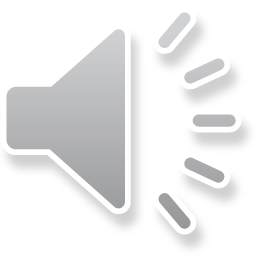 Vocabulary Builder:  Unit 16   Eng  Gr
Back to Full Word List
Again
Finished